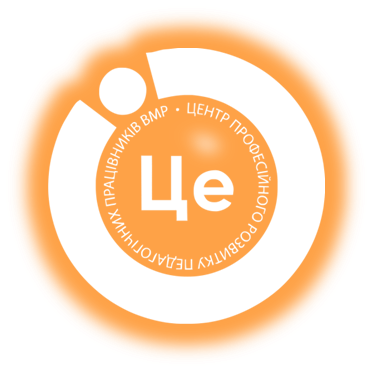 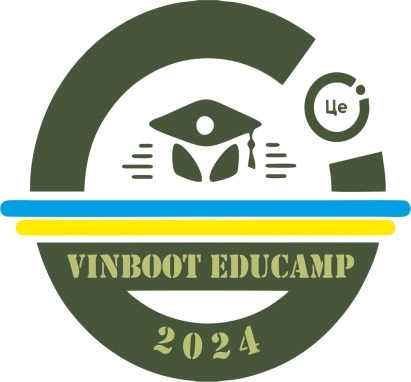 Дата проведення: 22 серпня 2024
Фаховий модуль для професійної спільноти інструкторів з фізичного виховання  ЗДО ВМТГ
Формування необхідного рухового досвіду дітей із урахуванням їхнього рівня фізичної підготовки
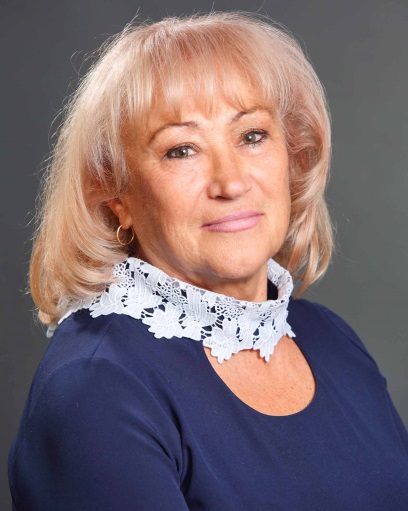 Лариса Бондарчук – консультант КУ «ЦПРПП ВМР»
Руховий режим є невід’ємною частиною загального режиму.
Основу рухового режиму складають принципи оздоровчої  спрямованості; 
природного стимулювання рухової й інтелектуальної діяльності;
 індивідуально-диференційованого підходу, що дозволяє забезпечити максимальний розвиток кожної дитини, мобілізувати її активність і самостійність.
Активність рухового режиму залежить від моторної щільності кожного заходу - ранкової гімнастики, занять з фізичної культури, самостійної рухової діяльності дітей. Тому, для активізації рухового режиму необхідно визначити оптимальне співвідношення всіх організаційних форм, розпланувати рухову діяльність дітей відповідно до їх індивідуальних та вікових особливостей.
Для того, щоб виховання було по-справжньому розвивальним, необхідно активізувати рухову діяльність дитини, що є однією з необхідних умов фізичного розвитку дошкільника. Рухова активність дошкільника включає в себе обсяг різноманітних рухових дій, які виконуються ним протягом дня. Однією з особливостей розвитку дитини-дошкільника є природна потреба в   рухах,тобто, живий організм може розвиватися лише в русі.
У методичних рекомендаціях до Базового компонента дошкільної освіти зазначено, що у здоров’язбережувальній діяльності необхідно формувати в дітей ставлення до життя і здоров’я як до найвищої людської цінності. Збагачувати знання щодо фізичної, психічної та соціальної сфер здоров’я та важливості здорового способу життя.
Важливою складовою є організація командних спортивних ігор та розваг, що сприятимуть формуванню здатності в дітей цінувати чесність, товариськість, підтримку; вміння боротися, вигравати й програвати, радіти за успіхи інших.
Варіативний складник стандарту дошкільної освіти, а саме освітній напрям «Особистість дитини. Спортивні ігри» чітко визначає спортивно-ігрову компетентність дошкільника і наголошує на те, що…. «у сучасних умовах не втрачає своєї актуальності питання створення в закладах дошкільної освіти режиму високої рухової активності.
Одним із шляхів вирішення є включення до рухового режиму елементів спорту, доступних дітям дошкільного віку. Спортивно-ігрова компетентність – це здатність до пізнання й усвідомлення власної приналежності до обраного виду спортивної гри; спрямування психомоторної діяльності на досягнення умовної мети, дотримання єдиних правил спортивної діяльності як індивідуально, так і в команді, які спрямовані на досягнення кращого результату; здатність грати у спортивну гру за спрощеними правилами..»
В освітній програмі для дітей від 2 до 7 років «Дитина»  в розділі «Здоров’я та фізичний розвиток» змістом педагогічної роботи з дітьми старшого дошкільного віку виділені спортивні ігри:
Бадмінтон. Правильно тримати ракетку, бити волан, перекидаючи його на бік партнера. Вільно рухатися по майданчику, намагаючись не пропустити волан.
	Городки. Кидати биту від плеча і збоку, зберігаючи правильне вихідне положення. Знати чотири – п’ять фігур. Уміти вибивати городки з кону і півкону.
Баскетбол. Передавати м’яч одне одному: обома руками від грудей, однією рукою від плеча. Передавати м’яч  обома руками від грудей у русі. Ловити м’яч на різній висоті, з різних боків. Кидати м’яч у кошик обома руками із-за голови, від плеча. Вести м’яч однією рукою, перекидаючи його з однієї руки в іншу, рухаючись у різних напрямках: зупиняючись і знову рухаючись за сигналом; грати за спрощеними правилами.
Футбол. 
Передавати м’яч одне одному з пересуванням у парах на відстань 5-6 метрів. Вести м’яч по майданчику: по прямій, змійкою між розставленими предметами (кубики, кеглі), із зупинкою м’яча за сигналом. Вести м’яч 6-8 метрів і забивати правою і лівою ногою у ворота. Вивчити дії з м’ячем воротаря: ловіння м’яча обома руками,відбивання кулаками та введення м’яча у гру.
 
Грати у футбол за спрощеними правилами.
Настільний теніс. 
Правильно тримати ракетку, виконувати підготовчі вправи з ракеткою і м’ячем. Перебивати м’яч через сітку після відскоку від столу,
 грати в теніс за спрощеними правилами.
Фізична активність є нашою природною потребою, необхідною для гарного самопочуття та загального благополуччя. 

Масовому залученню громадян до регулярних занять фізкультурою та спортом надають увагу в усіх країнах, адже це зміцнює здоров’я нації, посилює віру людей у власні сили, а також формує звички цивілізованого суспільства — дисципліну, чесну конкуренцію, почуття співпричетності.
Наша країна завжди славилася видатними спортсменами, а залучати до спортивних занять якнайбільше дітей та дорослих є одним із завдань державної політики. 

Реалізації цієї мети сприяє День фізичної культури і спорту України, який щороку відзначається в другу суботу вересня.
День фізичної культури і спорту України – це національне свято, яке спрямоване на популяризацію здорового способу життя, фізичної активності та спорту серед громадян України.

 Цей день є чудовою нагодою для всіх бажаючих долучитися до спортивних заходів, взяти участь у різноманітних змаганнях, а також вшанувати видатних спортсменів, тренерів та фізкультурних діячів.
Традиції та звичаї
•  Спортивні заходи: В різних містах і селах України проводяться численні спортивні змагання, марафони, естафети та інші заходи, що залучають дітей, молодь та дорослих.
•  Нагородження: У цей день нагороджують видатних спортсменів, тренерів та інших діячів сфери фізичної культури за їхні досягнення та вклад у розвиток спорту.
•  Відкриті тренування: Проводяться відкриті тренування з різних видів спорту, де кожен може спробувати свої сили та дізнатися більше про обраний вид спорту.
Проблема зміцнення здоров’я засобами фізичної культури споконвічна. 

Ще у Стародавній Греції Горацій застерігав людство: «Якщо не бігаєш поки здоровий, доведеться бігати, коли захворієш». 

Загальновизнано, що фізичні вправи – найкращий шлях до оздоровлння.
Щасливе дитинство – це здоров’я у дружбі з руховою активністю, фізичною культурою і спортом, це пізнання навколишнього світу, це утвердження ообистого «Я». 

Постійний рух сприяє розвиткові молодого покоління, його фізичних здібностей, формуванню і вдосконаленню вмінь і навичок дітей у руховій діяльності.
Використані джерела:
1. Особливості організації рухового режиму дітей 5-6 років в Запорізький національний університет    https://dspace.znu.edu.ua › bitstream › Міхієнко
DOC;
2. Дитина: Освітня програма для дітей від двох до семи років / наук. кер. проекту В.О. Огнев’юк; авт. кол.: Г.В. Бєлєнька, О.Л. Богініч, В.М. Вертугіна, К.І. Волинець та ін.; наук. ред. Г.В. Бєлєнька; Київ. ун –т 
ім. Б.Грінченка. – К.:Київ.ун –т ім. Б.Грінченка, 2020 – 440с.;
 3. Методичні рекомендації до Освітньої програми для дітей від двох до семи років “Дитина” /  наук. ред. Г.В.Бєлєнька – К.:ТОВ “АКМЕ ГРУП”, 2021. – 568с.; 
4. Базовий компонент дошкільної освіти (Державний стандарт дошкільної освіти). Нова редакція – 2021.
 https://mon.gov.ua/ua/osvita/doshkilna-osvita/bazovij-komponent-doshkilnoyi-osviti-v-ukrayini
5. Державний стандарт дошкільної освіти: особливості впровадження / Упоряд.: О.Г.Косенчук та ін. – Харків: Вид-во “Ранок”, 2021 – 240с.;
Д Я К У Ю   ЗА   У В А Г У !